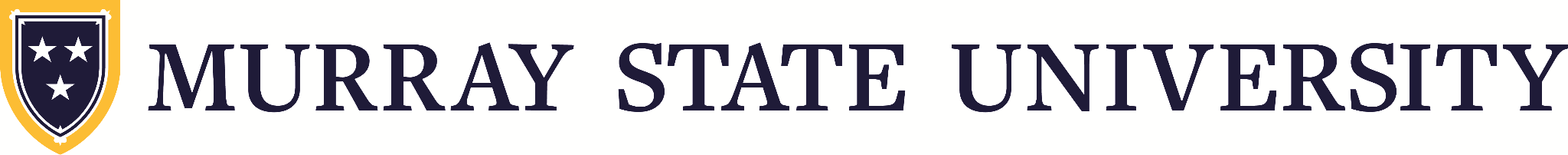 A Review of the Benefits of Telehealth for Rural Communities
Cade Alberson & Taylor Alberson
Beginnings
Premise
Rural communities lack access to adequate health care and are underserved due to factors such as: distance from facility, cost of services, and a lack of providers.
Our Question
Is telehealth a viable alternative to traditional health care and what benefits do the population it serves experience?
Theoretical Framework: Human Caring
Jean Watson “primary concern of nursing is promoting health, preventing illness, caring for the sick, and restoring health”
45.17% of the world’s population lives in rural areas; in the U.S. the rural population is 59.5 million
In the U.S., there are an average of 13.1 physicians per 10,000 people in rural areas, compared to 31.2 physicians per 10,000 people in urban
areas
[Speaker Notes: So under the theory of Human Caring, we can see how rural populations suffer.  How can we promote good health, prevent illness, care for the sick, and restore them to good health if we aren’t even in the area.  Telehealth offers a potential bridge for this gap between providers and patients by connecting them over long distances.]
Study 1: Older Adults
Examined articles about telehealth usage by rural older adults
4 out 5 studies showed participants preferred telehealth
Patients experienced reduced travel cost but low insurance coverage
Some older adults experienced difficulty using technology
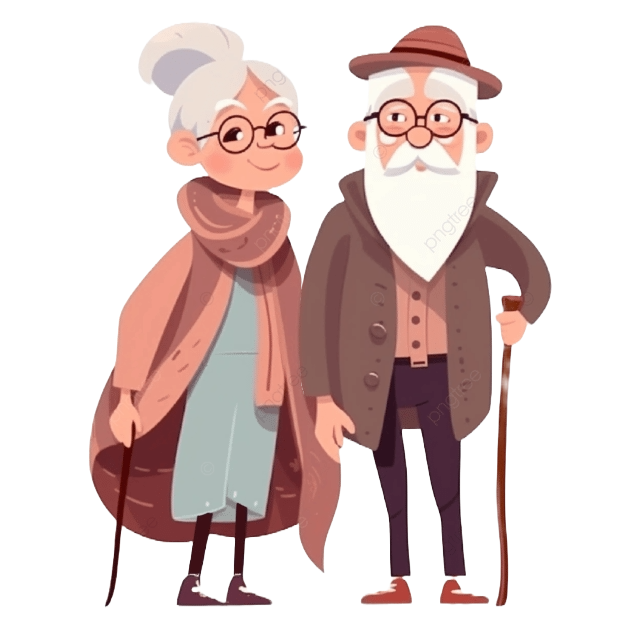 Study 2: Behavioral Medicine
Focused more on the providers perspective than the patients
Identified cost savings in time and travel as the biggest benefits for both parties
Lack of technological skills posed the largest barrier for both parties
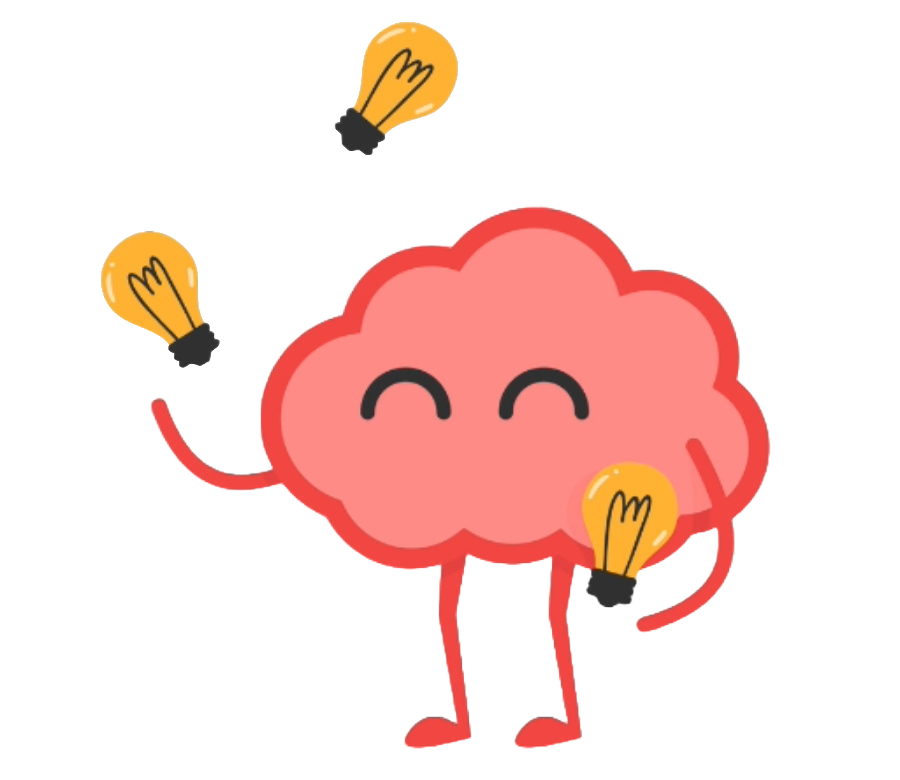 Study 3: Patient Satisfaction
Focused on the patient’s perspective
Recognized Occupational therapy, Physical therapy, and Speech-language therapy as the most effective specialties in telehealth 
All participants of the study stated they would use telehealth again
92% of participants were very satisfied, 5% were moderately 
satisfied, and 3% were not satisfied or did not respond
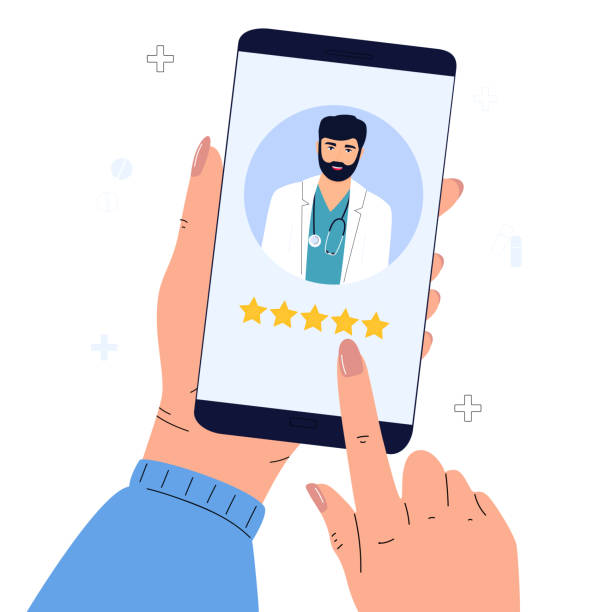 Our Recommendations
Expand any current telehealth services in use
Advocate for increased insurance coverage
Provide patient and providers education on technologic services
Discussion
The studies reviewed showed patients preferred telehealth due to reduced cost of travel and reduced wait times.  However, low rate of insurance coverage and difficulty understanding the technology used acted as barriers to care.  It was also apparent that outpatient services such as occupational medicine and physical therapy had the highest rates of successful telehealth administration.
Sources
Rush, K. et al. (2021). Telehealth use for enhancing the health of rural older adults: A systematic mixed studies review. OUP Academic. https://academic.oup.com/gerontologist/article-abstract/62/10/e564/6400016?redirectedFrom=fulltext&login=true  
DeHart, D. et al. (2022). Benefits and challenges of implementing telehealth in rural settings: A mixed-methods study of behavioral medicine providers. Health & Social Work, 47(1), 7–18. https://doi-org.ezproxy.waterfield.murraystate.edu/10.1093/hsw/hlab036 
         Harkey, L. C., Jung, S. M., Newton, E. R., & Patterson, A. (2020). Patient satisfaction with telehealth in rural settings: A          systematic review. PubMed Central. https://www.ncbi.nlm.nih.gov/pmc/articles/PMC7757651/
The University of Tulsa (2023). How the theory of human caring applies to nursing. UTulsa.edu. https://online.utulsa.edu/blog/theory-of-human-caring/#:~:text=The%20central%20tenet%20of%20the,nurses%20to%20cultivate%20that%20environment
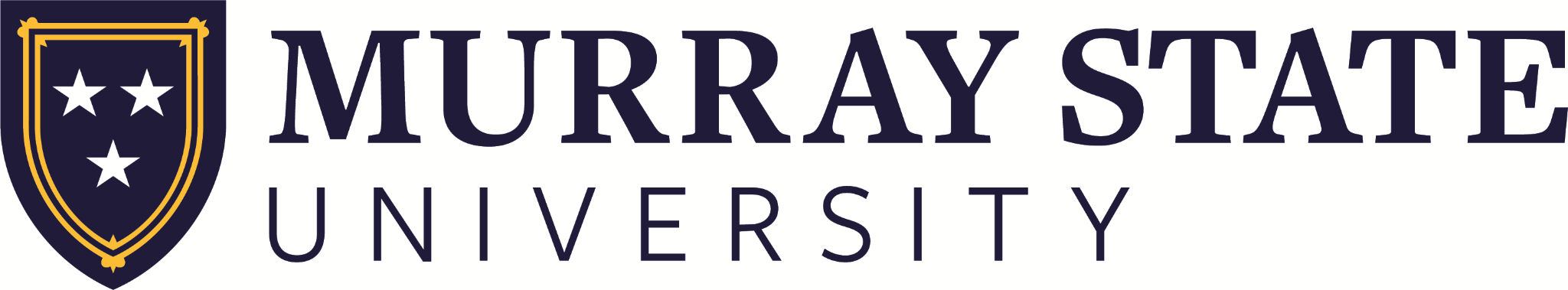